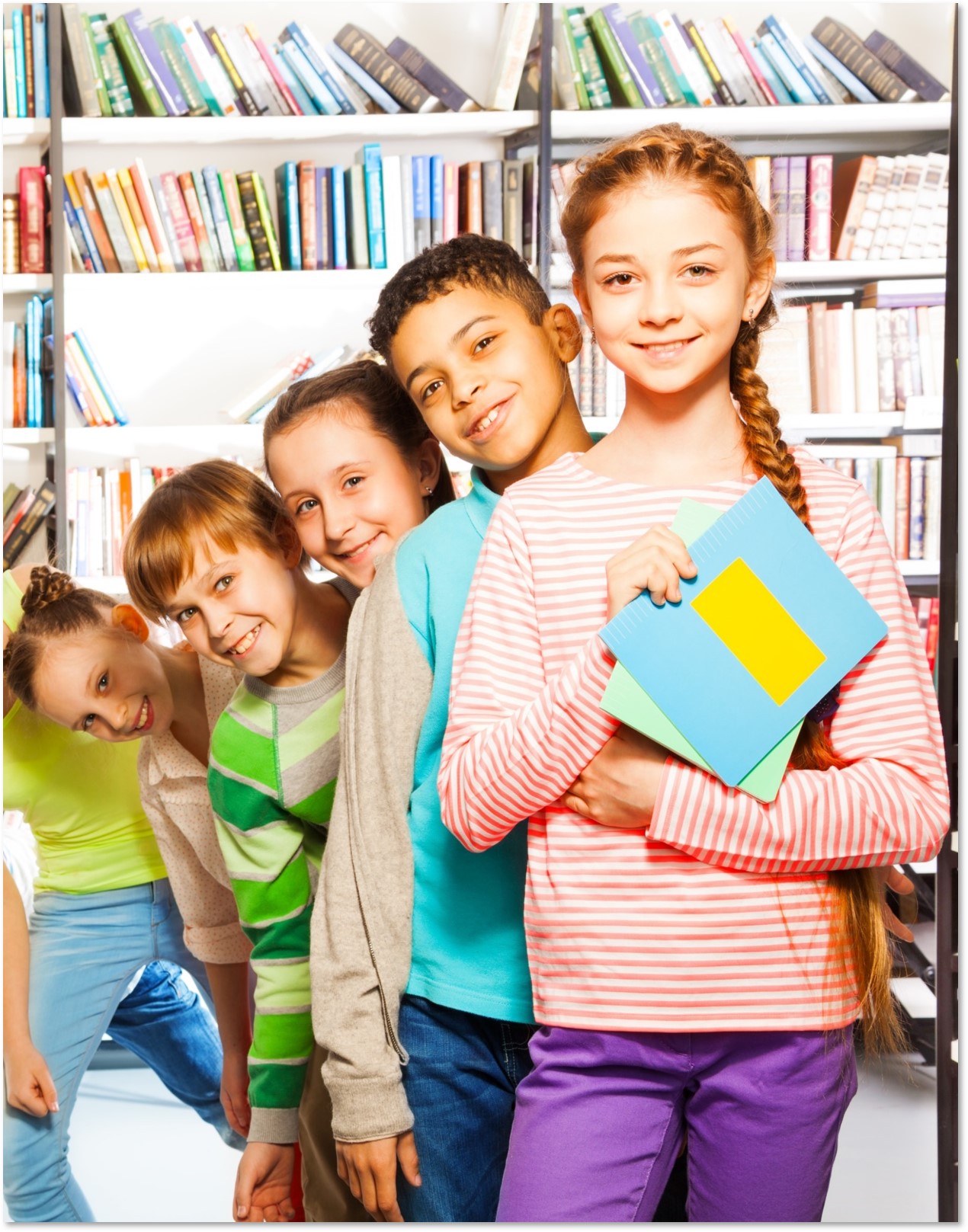 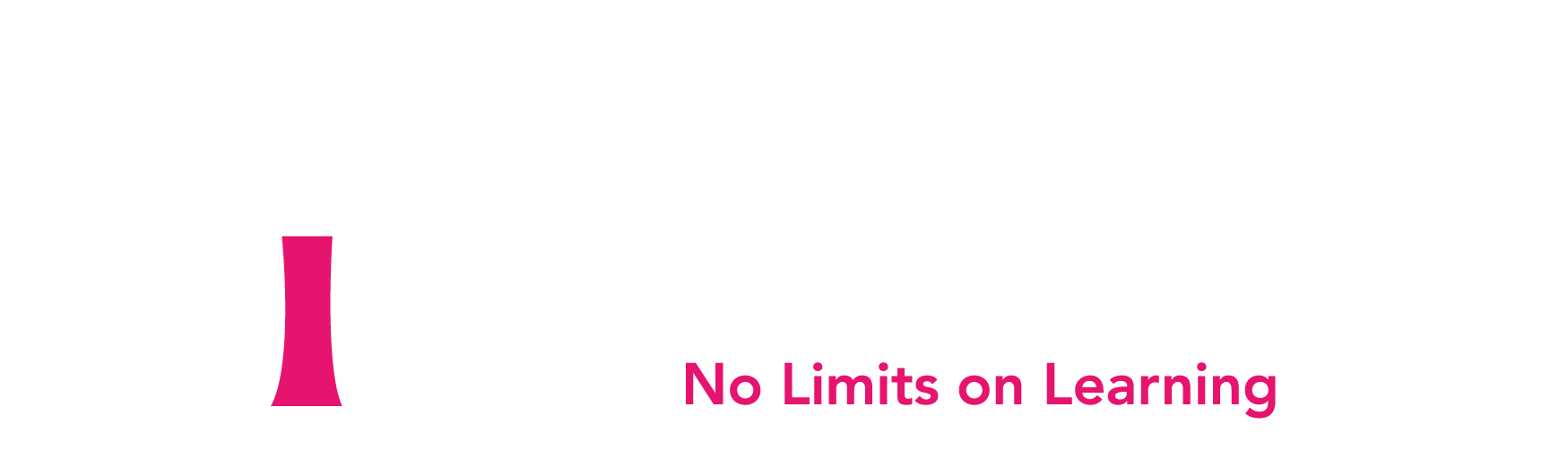 Transitions workshop
Paving the Way Team
Game!
Draw around your hand like this
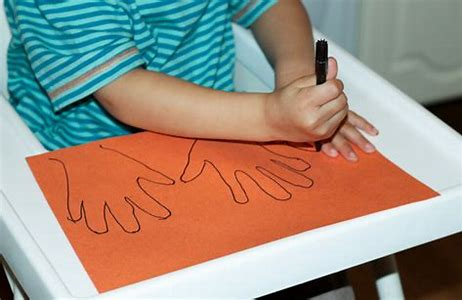 5,4,3,2,1 game
Think about and write down..

FIVE things you can see

FOUR things you can hear

THREE things you can touch

TWO things you can smell

ONE thing you can taste
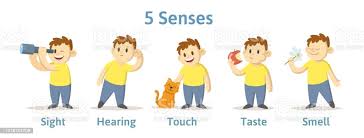 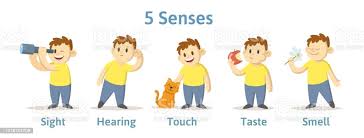 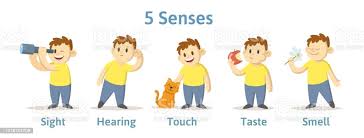 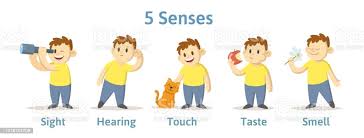 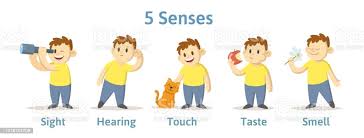 What is a transition?
What is self esteem?
A transition is …
Going through a change
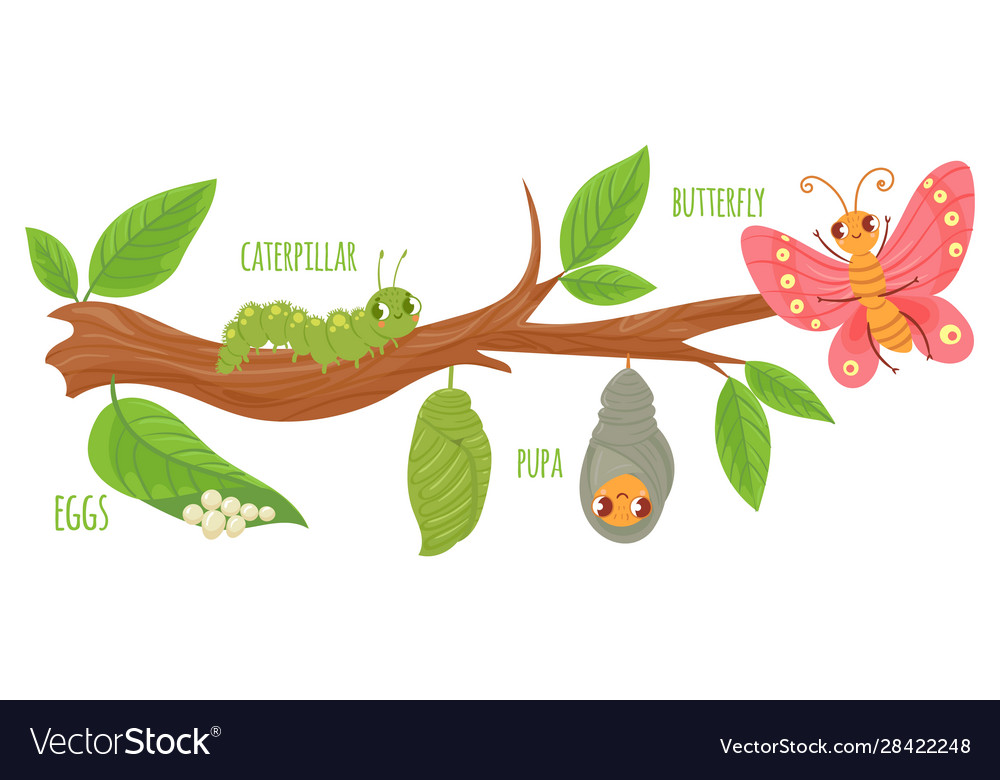 Just as a caterpillar transitions into a butterfly, we can all go through transitions everyday!
What kinds of transitions can you think about?
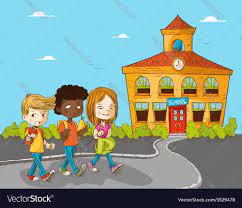 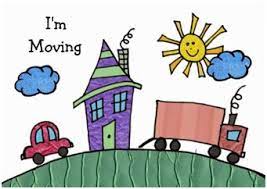 What other transitions can you think of?
Going into school
Moving house
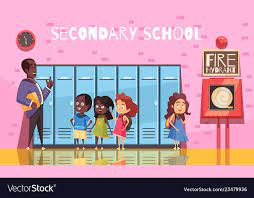 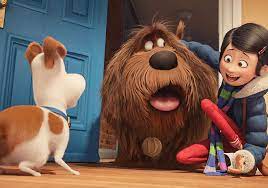 Starting secondary/high school
Getting a new pet
Let’s watch this fun video
What is self esteem?
Let’s watch this fun video
Let’s learn a bit more about transitions!
https://open.online.clickview.co.uk/share?shareCode=cf5245be
Activity time!
What is self esteem?
Let’s watch this fun video
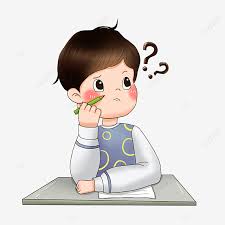 Think of a transition each and write it down
Write down your worries and concerns about this transition

For example: Playtime
My worries might be “I don’t know who I am going to play with at playtime”
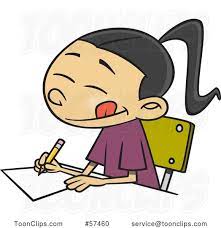 Growth mindset!
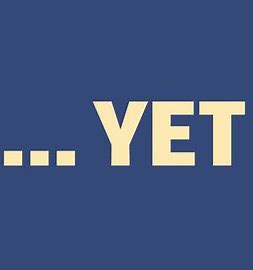 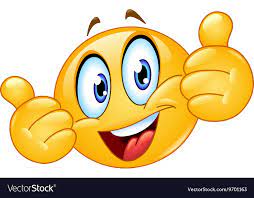 It can be difficult to have a lot of worries about a transition, and it can make you avoid doing things
Having a growth mindset and thinking of the word “yet” when you have a worry about a transition can help you think more positively and make a plan
Example
“I am not sure I can get into school tomorrow!”
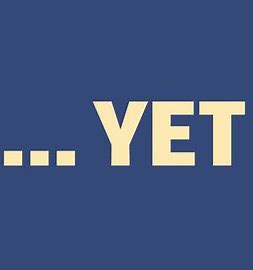 What could I do?
The fear ladder
If your worries seem really big and tricky, using the fear ladder can help you to face your fears in small steps
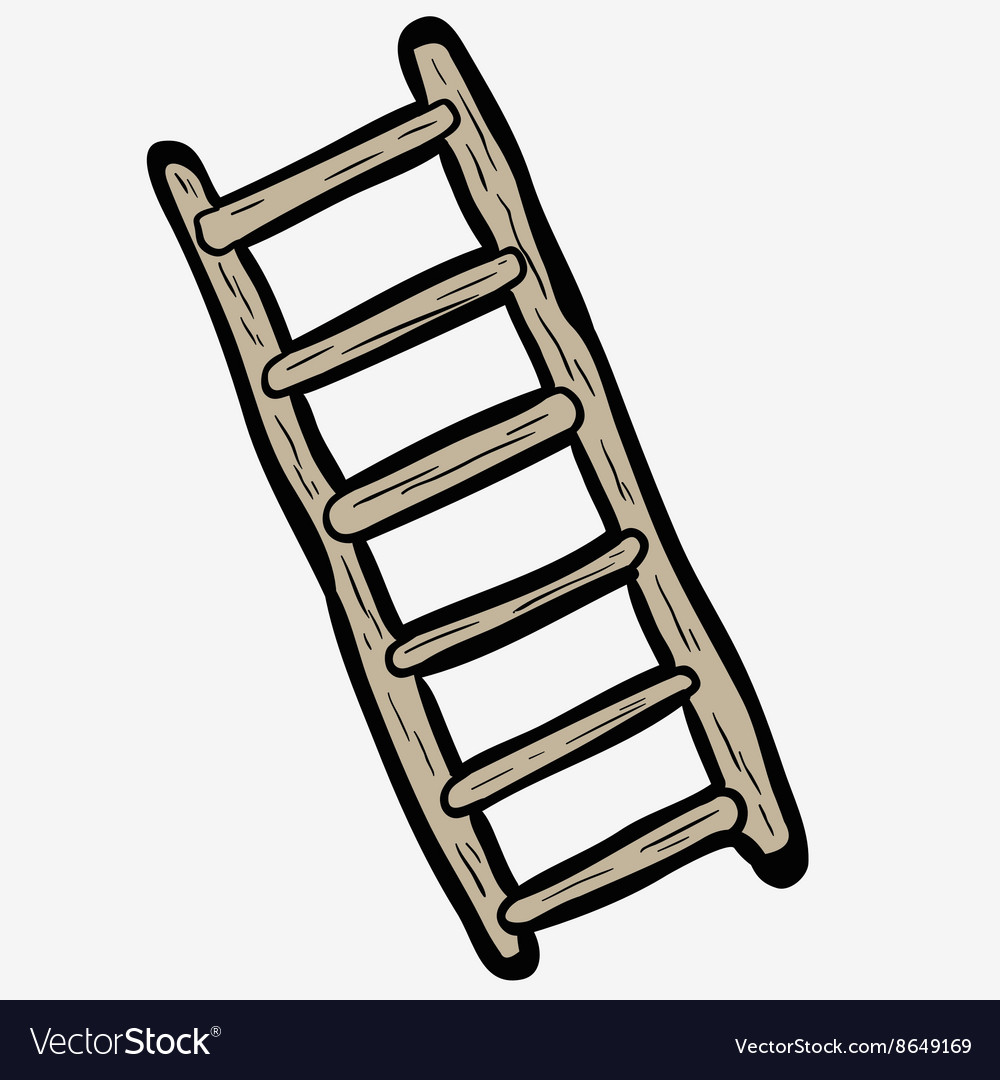 “I am not sure I can get into school tomorrow!” Is there something that worries you about this?
Tell someone, or write down your worries
Is your uniform uncomfortable?
Do you forget things?
Think about your journey to school
Have you done your homework?
Is it too noisy when you get to school?
Is there something that worries you on your journey? (for example, a noisy dog, a strong smell)
Are you worried you will be alone?
Are you worried about what is going to happen in the day?
The Fear Ladder
What is self esteem?
Let’s watch this fun video
“I am not sure I can get into school tomorrow” Should we make a plan?
6) Yay! I made it! Now think about ways to reward yourself!
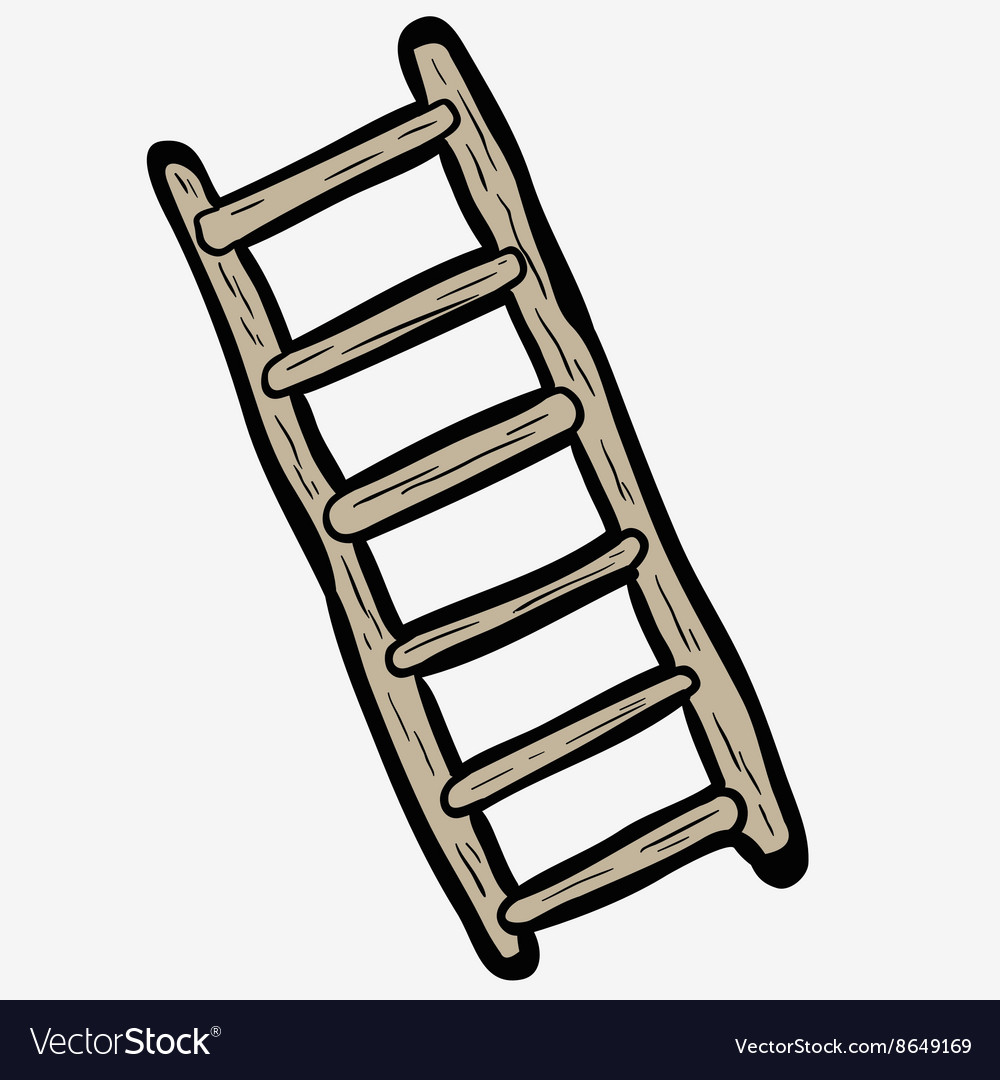 5) Highlight the areas in the day that you will enjoy
4) Think about your “yet”. For example, I don’t know the answers to my Maths test yet, but I will!
3) Highlight the areas that bother you
1) Tell my parents/carers and teacher so they can help me
2) Ask for a timetable so you can see what you have planned for the next day
How do these worries make you feel?
Here are some examples of some things that some people might feel when they are worried. Can you think of any more?
Everyone feels differently when they are worried or anxious. This is okay
Try and recognise how you feel
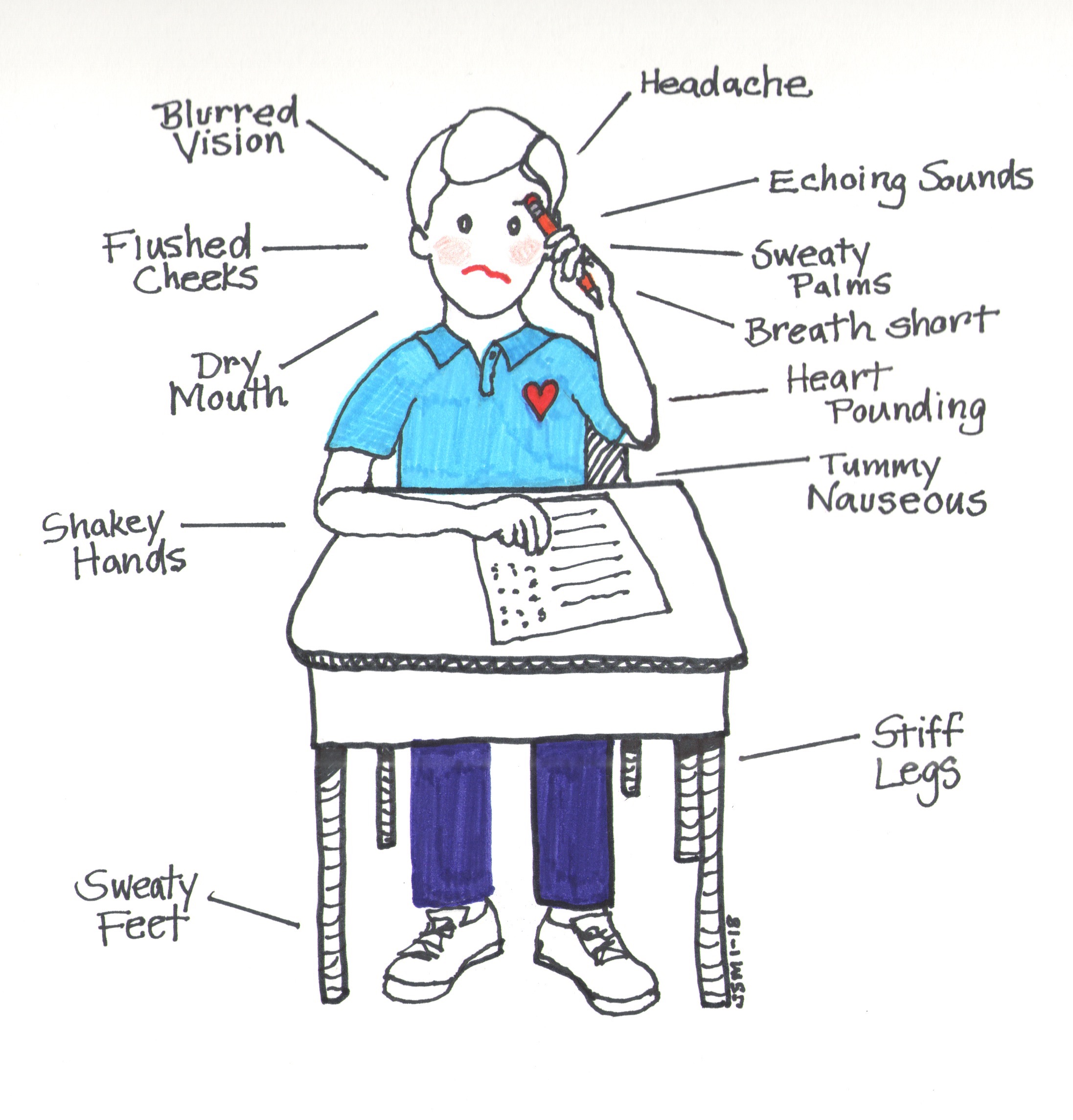 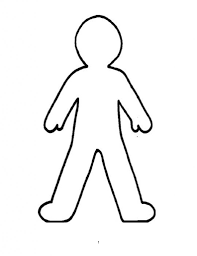 It might be helpful for you to draw a picture like this
Let’s learn some cool skills to help
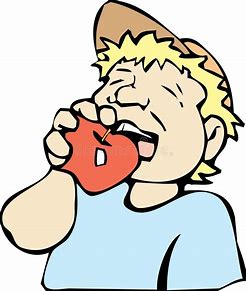 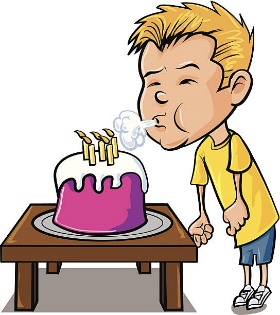 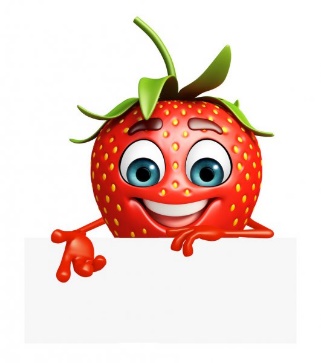 Smell the Strawberry, blow out the candle
Eat something crunchy
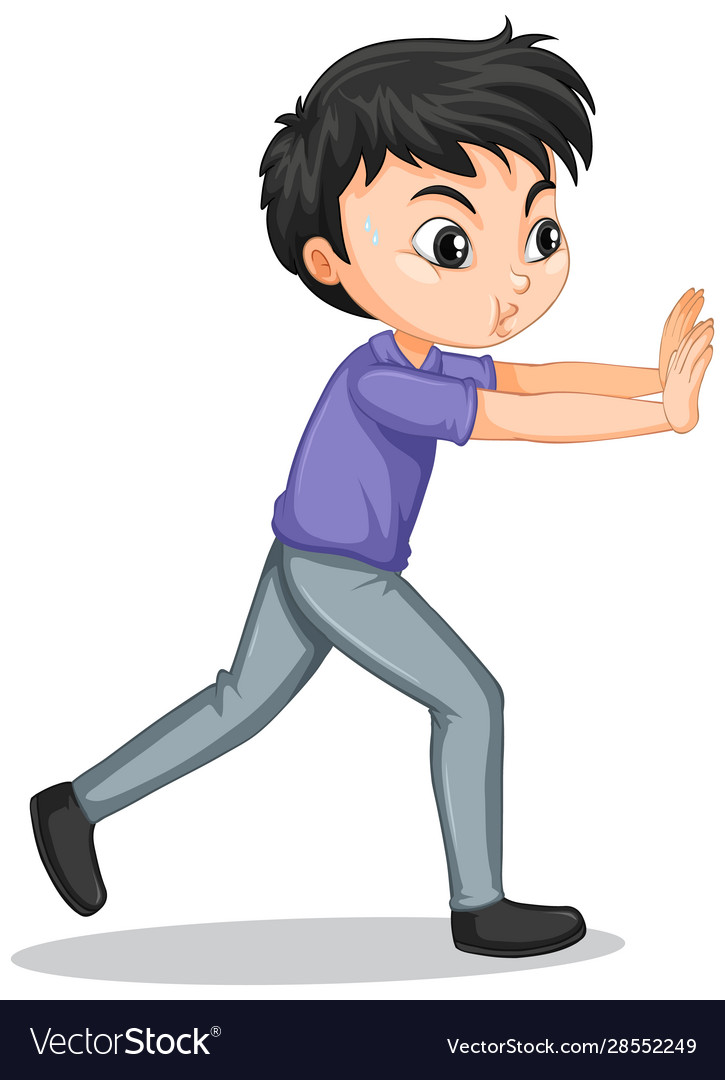 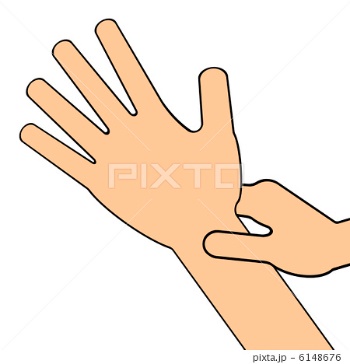 Hand massage
Push the wall
Try this fun activity!
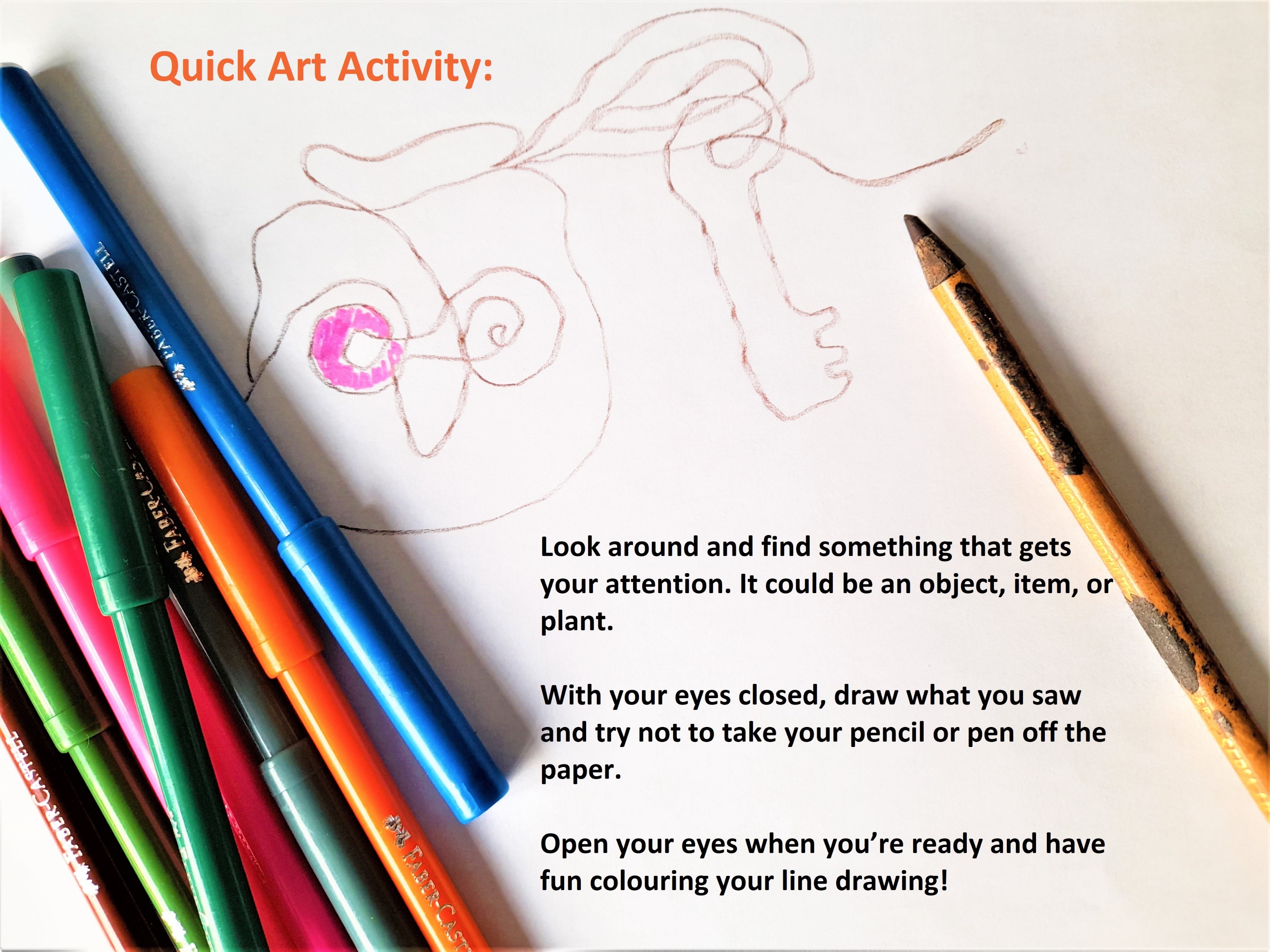 Write about how it made you feel. Was it funny? Did it make you laugh? Did you do it with someone else?